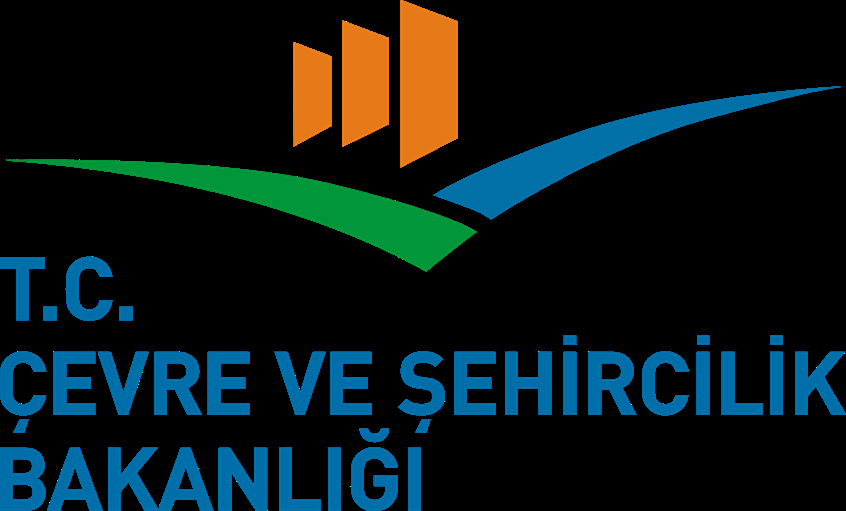 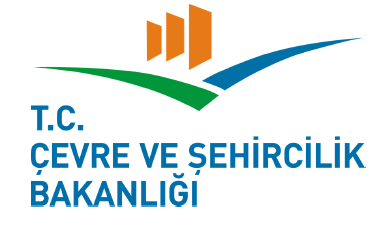 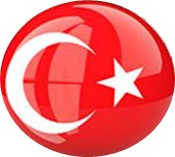 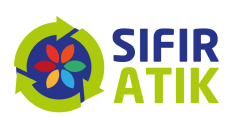 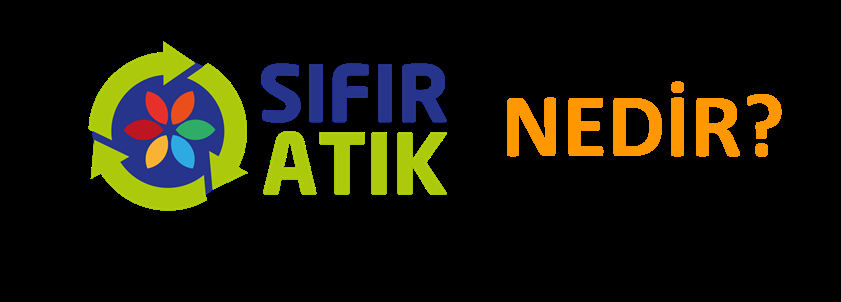 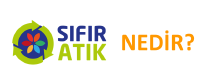 “Sıfır Atık”, israfın önlenmesini, kaynakların daha verimli kullanılmasını, oluşan atığın miktarının azaltılmasını, etkin toplama sisteminin kurulmasını, atıkların geri dönüştürülmesini kapsayan atık önleme yaklaşımı olarak tanımlanan bir hedeftir.
Atıkların geri dönüşüm ve geri kazanım süreci içinde değerlendirilmeden bertaraf edilmesi hem maddesel hem de enerji olarak ciddi kaynak kayıpları yaşanmasına neden olmaktadır. 
Son yıllarda tüm dünyada bireysel, kurumsal ya da belediye genelinde sıfır atık uygulama çalışmaları yaygınlaşmaktadır.
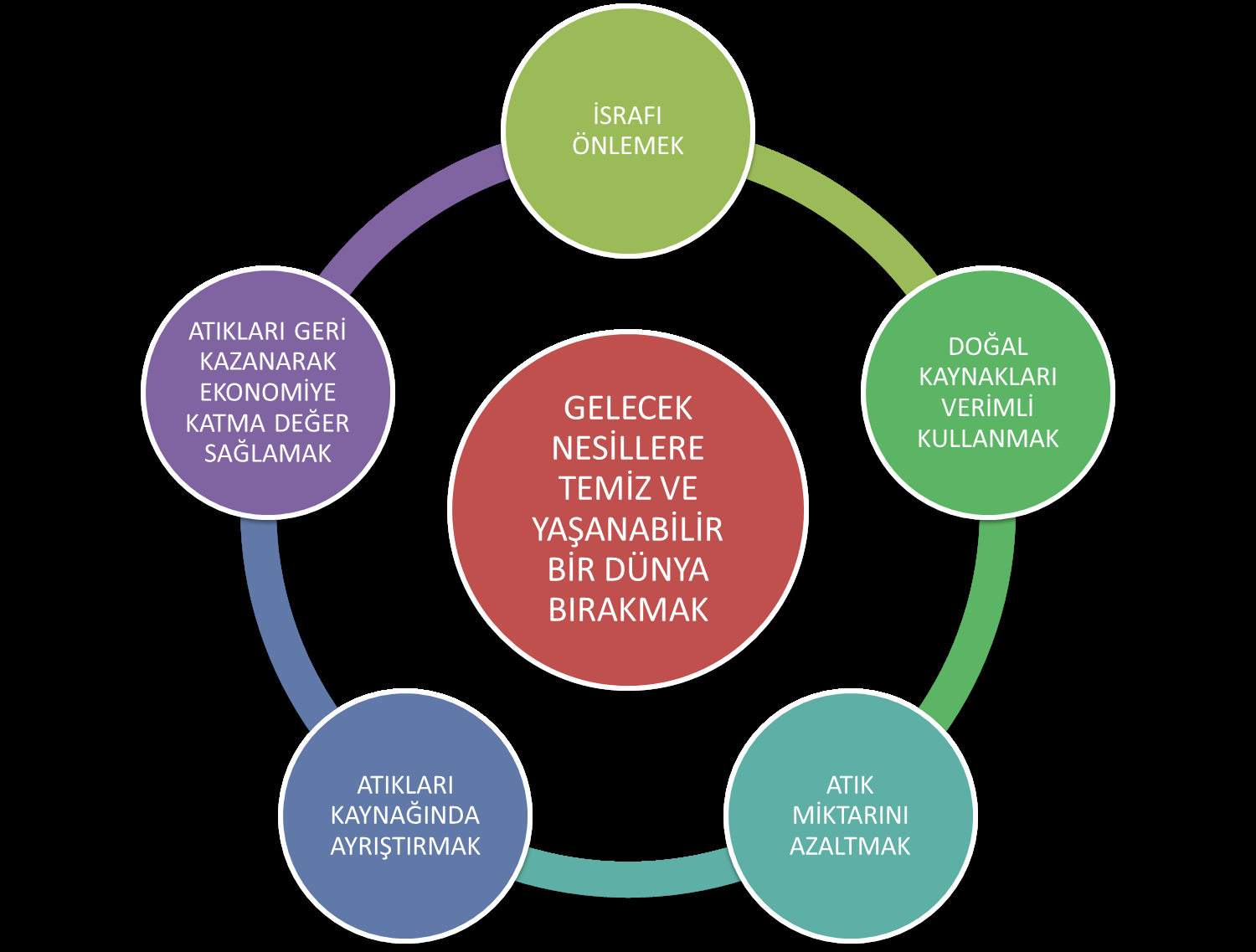 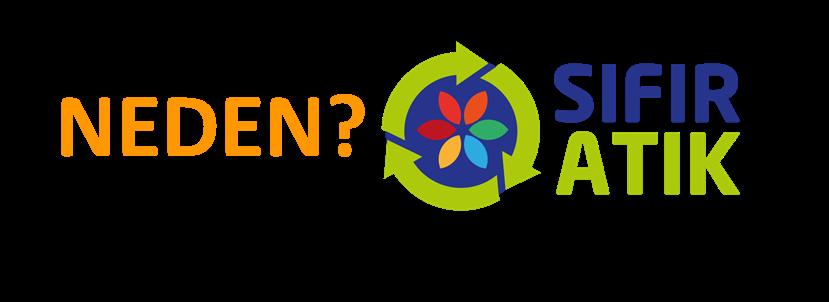 Doğal kaynaklar, küresel ekonominin işleyişini ve yaşam kalitesini desteklemektedir. Bu kaynaklar yakıtlar, mineraller ve metaller gibi ham maddeler ile birlikte gıda, toprak, su, hava, biyokütle ve ekosistemleri de içermektedir. İyi işleyen bir ekonomi, doğal kaynakların ve ham maddelerin kesintisiz akışına bağlıdır.
Kaynakların sürdürülebilir ve verimli 
bir şekilde yönetimi, günümüzde kaçınılmaz bir gereklilik durumundadır. 1900 yılına göre bugün, 

 Kişi başına enerji tüketimi 3 katına, 

 Ham madde kullanımı 2 katına, 

 Dünya nüfusu ise 5 katına çıkmıştır.
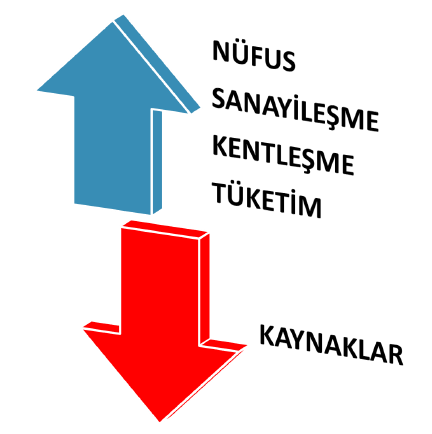 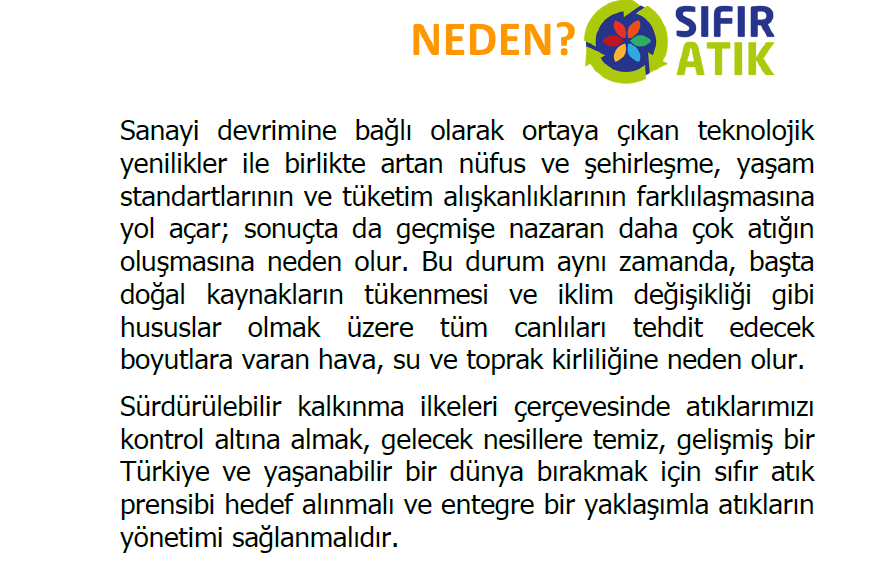 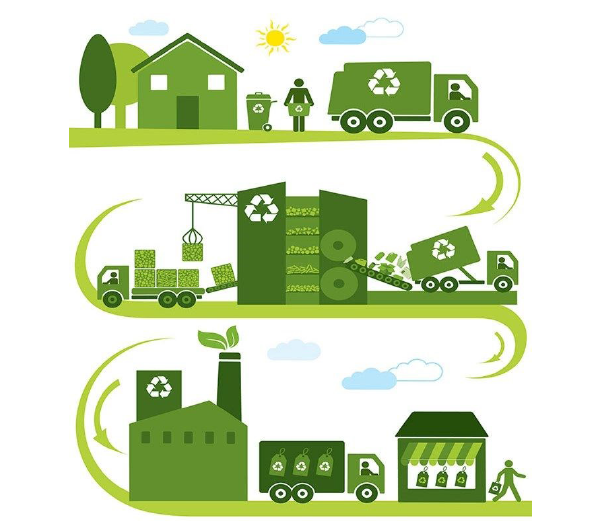 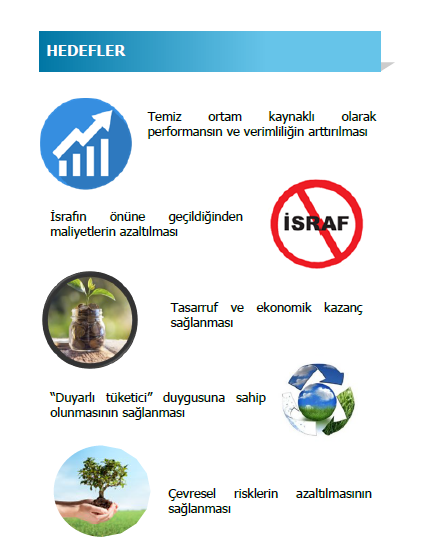 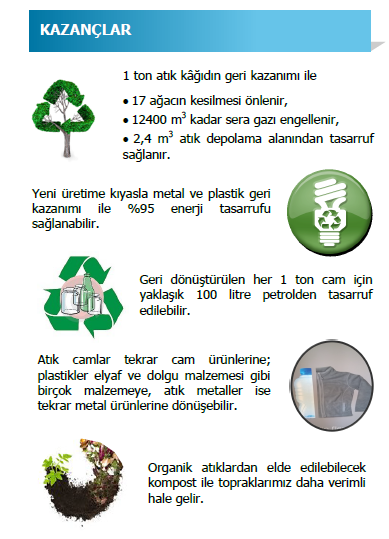 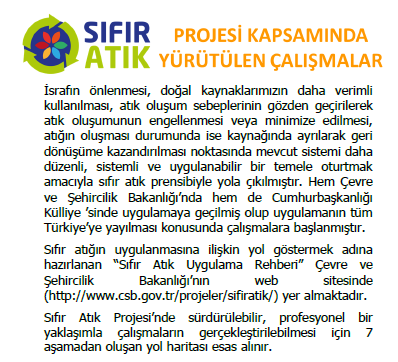 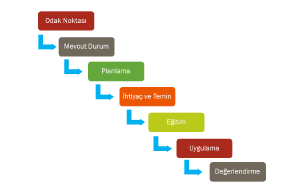 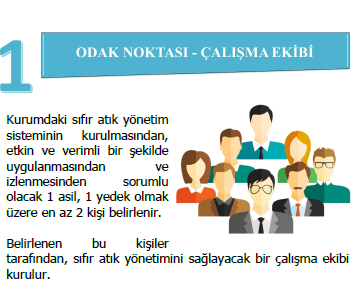 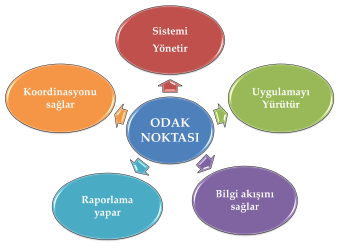 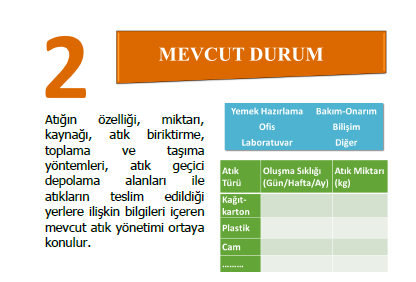 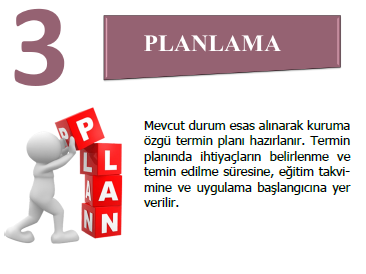 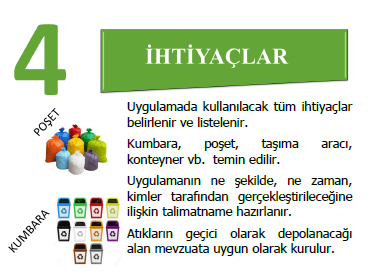 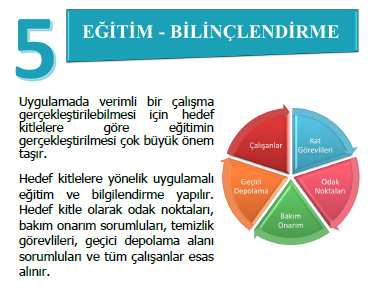 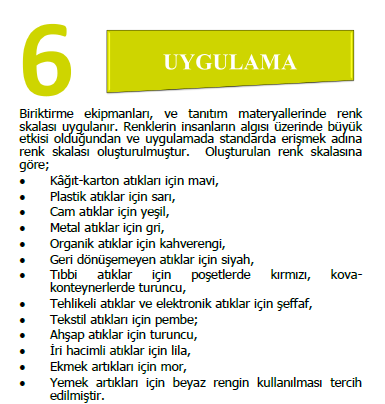 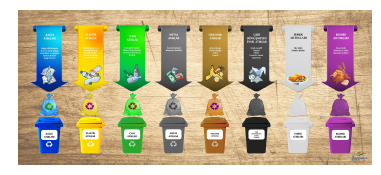 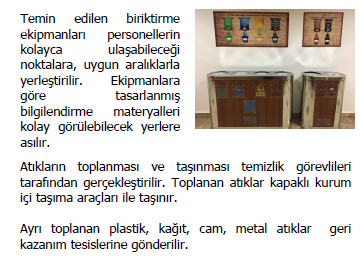 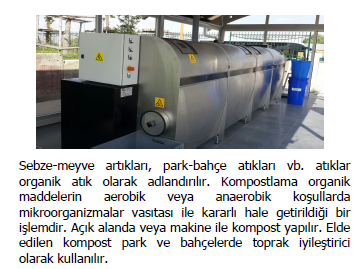 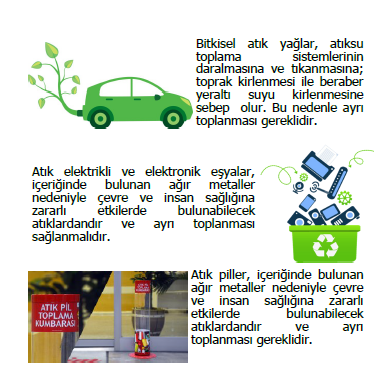 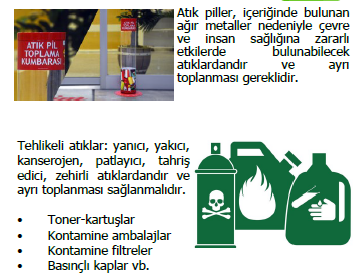 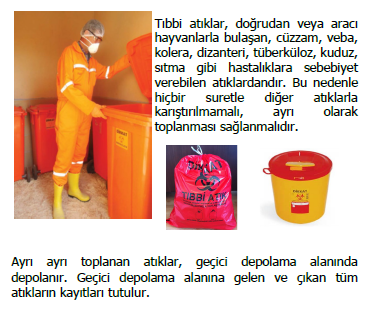 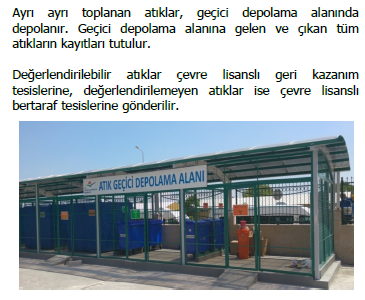 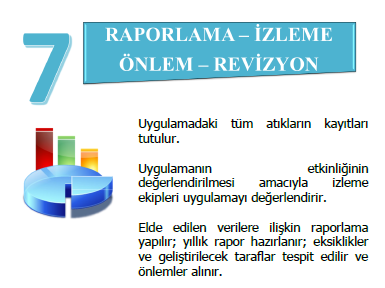 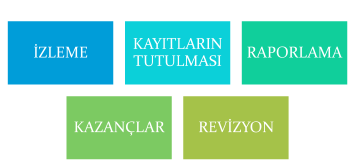 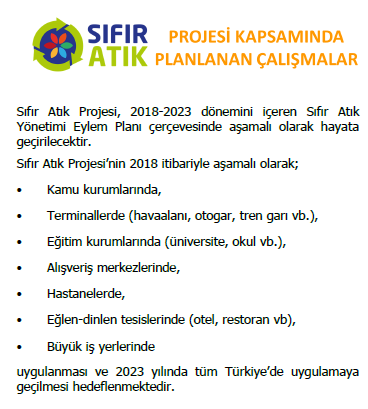 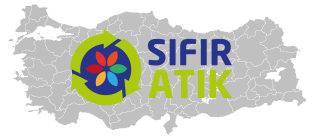 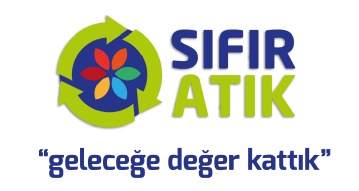 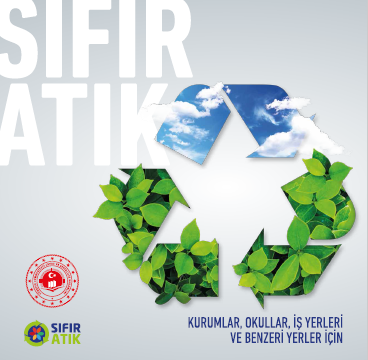 SIFIR ATIK SİSTEMİ KURULUMU
SIFIR ATIK SİSTEMİ KURULUMU NEDİR?
Sıfır Atık Sistemi, firma, kurum veya kuruluşların Sıfır Atık’a dahil olabilmesi için uygulaması gereken adımlardan oluşan 7 aşamalı yol haritasıdır.
SIFIR ATIK SİSTEMİ KURULUMU AŞAMALARI

1 Odak Noktalarının Belirlenmesi
   Kurumdaki sıfır atık yönetim sisteminin kurulmasından, etkin ve verimli bir şekilde  uygulanmasından, izlenmesinden, bilgi akışının sağlanmasından, raporlama yapılmasından sorumlu olacak kişiler belirlenir. Bunlar sıfır atık yönetimini sağlayacak ekibin başında olacak kişilerdir.
2 Mevcut Durum Tespiti 
    Sıfır Atık Yönetim Sistemini kurumunuzda uygularken, öncelikle atıklar konusunda ne durumda olduğunuzu belirlemeniz, mevcut durumunuzu analiz etmeniz, ilerlerken size kolaylık sağlayacaktır.
3 Planlama 
   Bu aşamada, mevcut durum esas alınarak kuruma özgü termin planı hazırlanır.
4 İhtiyaçların Belirlenmesi ve Temin
   Sıfır Atık Sistemi kurumda uygulanırken, kurumdaki her birim dikkate alınarak (ofisler, yemekhane, revir gibi) ihtiyaç duyulacak tüm ekipmanlar belirlenir, listelenir ve uygulamaya geçilmeden önce temin edilir.
5 Eğitim – Bilinçlendirme
  Ekipmanların temini tamamlandıktan sonra, uygulamaya geçilmeden önce hedef kitlelere yönelik uygulamalı eğitim ve bilgilendirme çalışmaları yapılır.
6 Uygulama
   Temin edilen biriktirme ekipmanları personellerin kolayca ulaşabileceği noktalara, uygun aralıklarla yerleştirilir. Ekipmanlara göre tasarlanmış bilgilendirme afişleri, ekipmanların üstüne, kolayca görülebilecek şekilde asılır. Biriktirme ekipmanı ve tanıtım materyallerinde renk skalasına dikkat edilmelidir.
7 Raporlama
   Bu aşamada uygulamanın etkinliğinin değerlendirilmesi amacıyla çalışma ekibi tarafından izleme yapılır ve varsa uygulamanın aksayan yönleri, eksiklikler veya geliştirilecek taraflar tespit edilir, önlemler alınır.
Kurumlardaki SIFIR ATIK PROJESİYLE görevli ODAK NOKTASI  kişiler;
e-devlet şifreleriyle http://ecbs.cevre.gov.tr
adresinden ‘’sıfır atık bilgi sistemi’’ ne erişilmesi ve toplanan atıklara dair veri girişlerini 28/02/2019  tarihine kadar tamamlamaları
gereklidir.
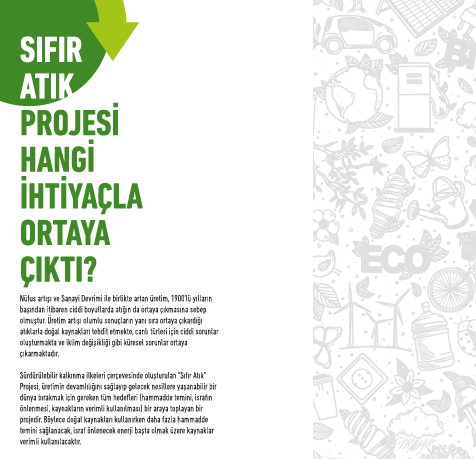 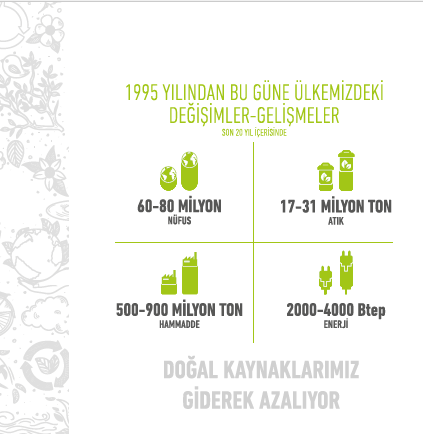 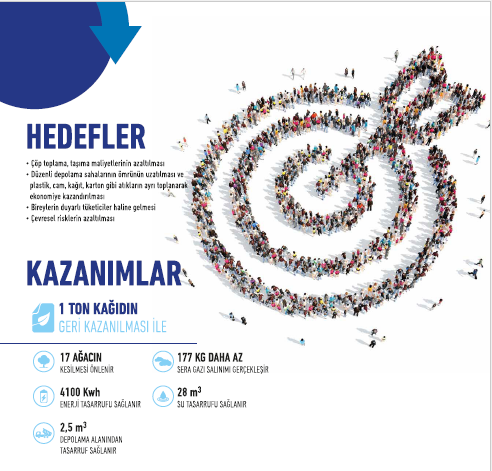 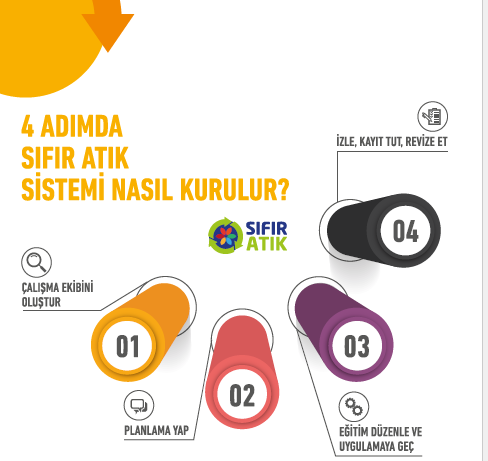 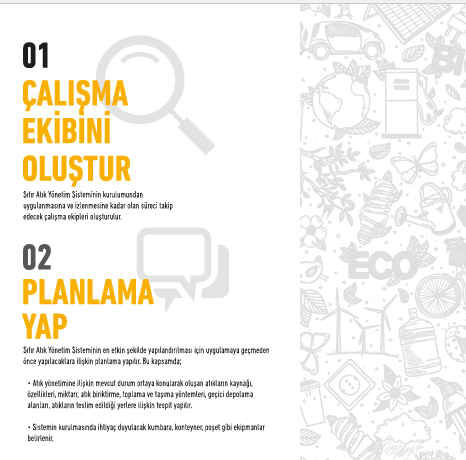 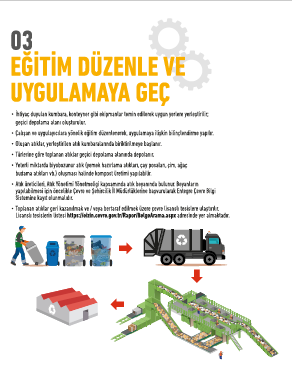 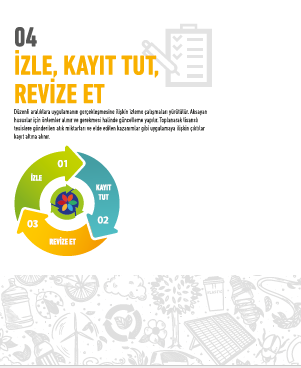 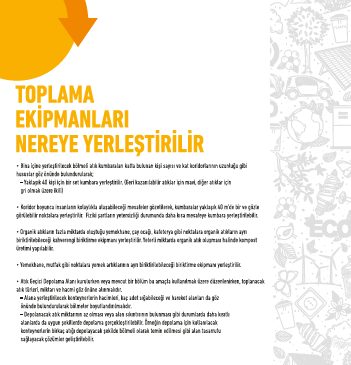 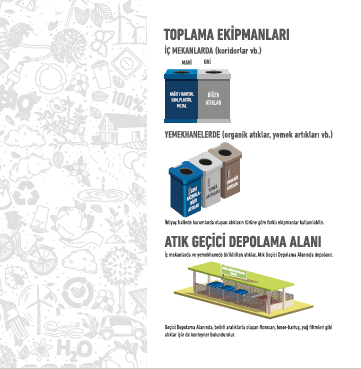 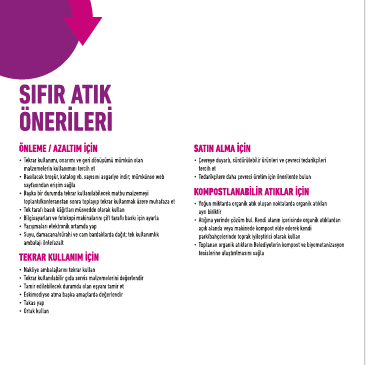 Kurumlardaki SIFIR ATIK PROJESİYLE görevli ODAK NOKTASI  kişiler;
e-devlet şifreleriyle http://ecbs.cevre.gov.tr
adresinden ‘’sıfır atık bilgi sistemi’’ ne erişilmesi ve toplanan atıklara dair veri girişlerini 28/02/2019  tarihine kadar tamamlamaları
gereklidir.